Evidence of Chemical Reactions (Elementary)
Vanderbilt Student Volunteers for Science 
Fall 2012
What is a physical change?
	- A physical change does not change the properties of a substance. No new substance is formed during a physical change. 
	-Examples of a physical change include changes in shape, size, or shape of matter.
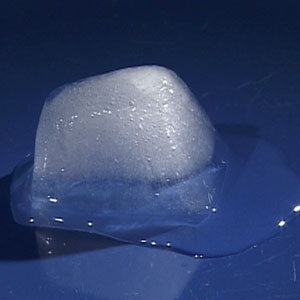 Introduction
What is a chemical change?
	- A chemical change starts with one kind of matter and after the reaction, it becomes a different kind of matter.
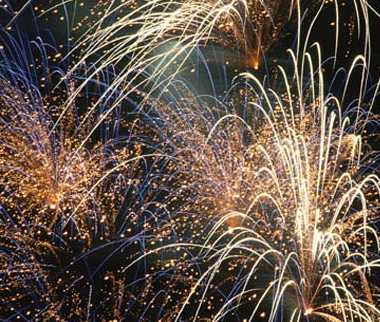 Introduction (cont.)
A color change
A gas given off (it may smell)
The formation of a precipitate (a new solid)
An energy (temperature, light) change
Other evidence of chemical changes
After reviewing safety rules, split students into groups of two
Pass out the test tube holders, a set of test tubes (A, B, C, D), and plates
Experiments
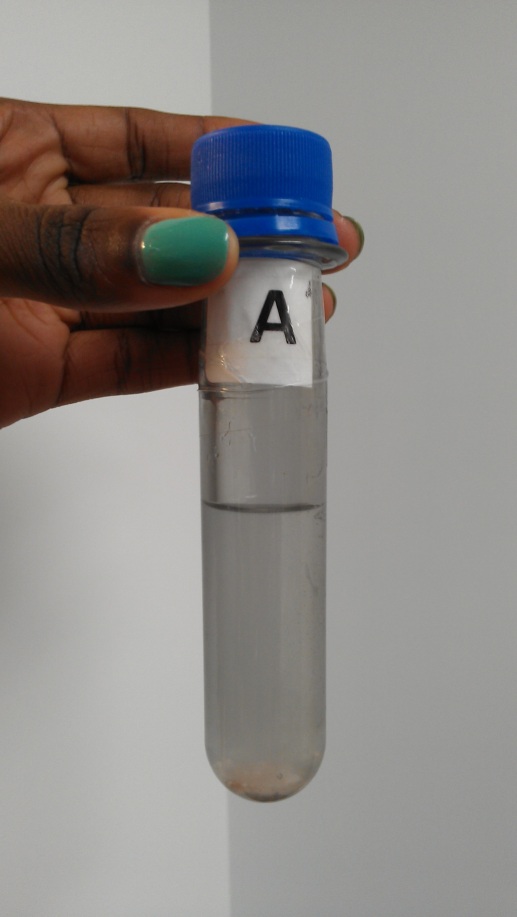 Add 1 oz water to test tube
Have students record feeling of test tube temp.
Add three taster-spoons of calcium chloride (CaCl2)
Cap and shake tube
Feel the tube again and record new observations
Experiment 1A
Pass lightsticks out to pairs
Ask the teacher if it is fine to turn out the lights; if it is not, continue with lights on
Bend the tube to break the inner vial
Shake the lightstick
Explain to students what is happening
Experiment 1B
Add ONE mini-spoonful of baking soda to Test Tube B
Add the 1 oz of vinegar from the 1 oz cup
Record observations
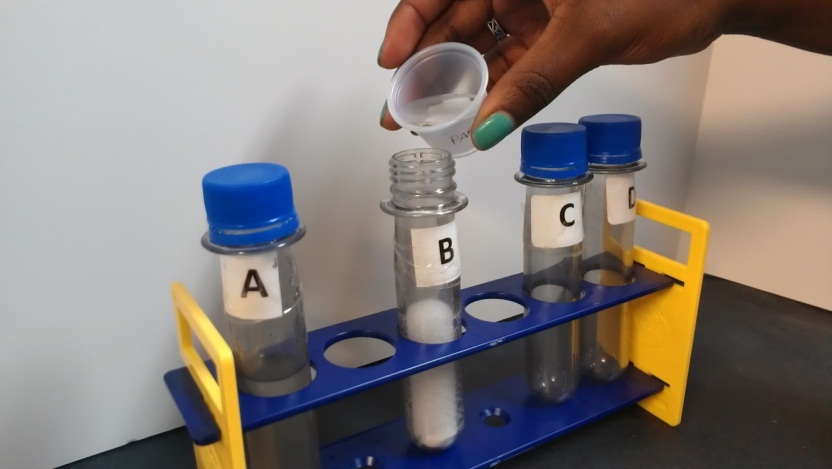 Experiment 2
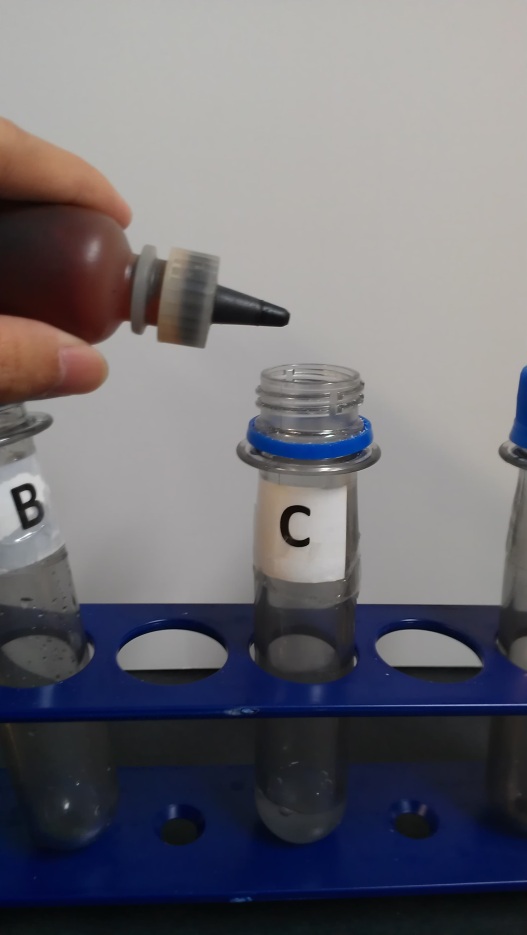 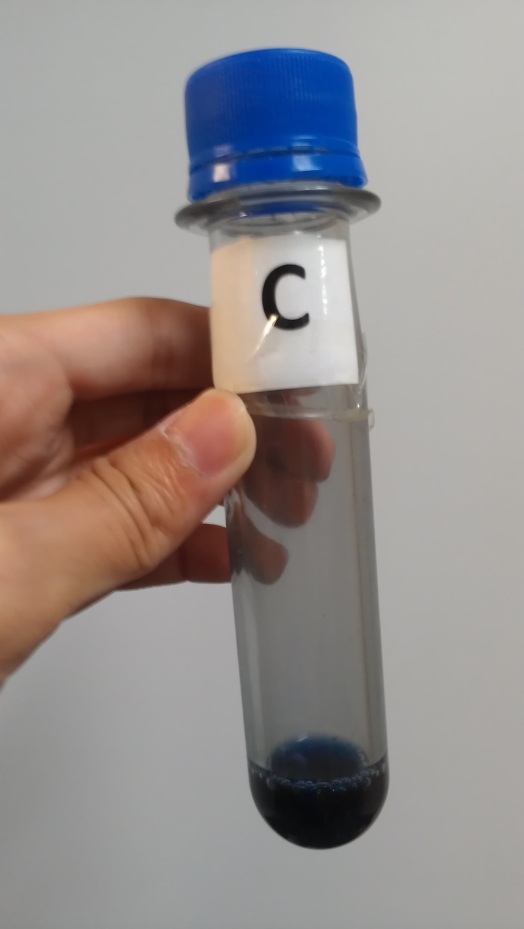 Experiment  3
Add starch to Test Tube C
Add a squirt of iodine
Cap the tube and invert it
Record any observations
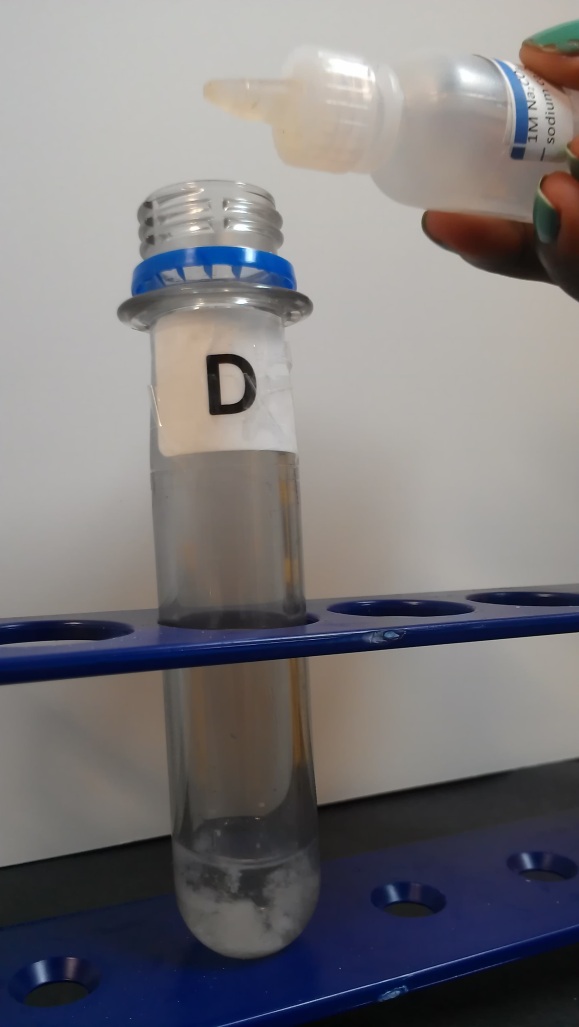 Experiment 4
Add calcium chloride (CaCl2) to Test Tube D
Ask students if the solution is clear of cloudy
Slowly add drops of sodium carbonate solution
Record observations
What happened in the test tubes?
What is the difference between physical and chemical change?
What type of evidence did you observe in the experiments for chemical reactions?
Results & Review